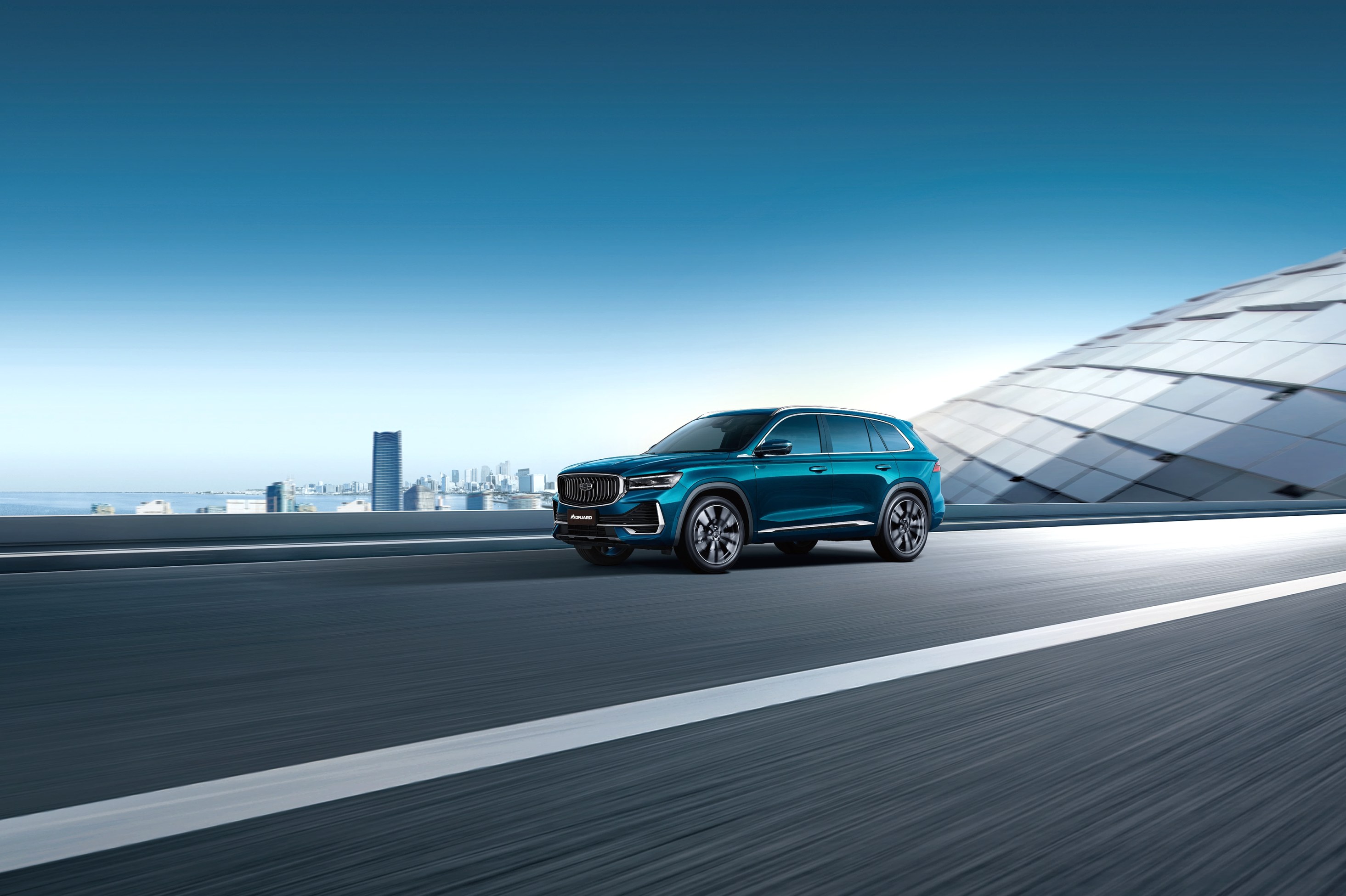 ЗАЯВКА НА ДИЛЕРСТВО GEELY
РАЗВИТИЕ ДИЛЕРСКОЙ СЕТИ G MOTORS KAZAKHSTAN
ГОРОД _________ | ТОО __________
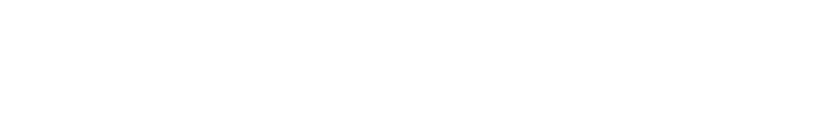 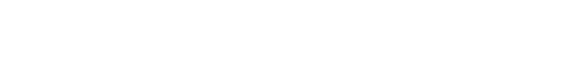 ДАННЫЕ КАНДИДАТА
G MOTORS KAZAKHSTAN
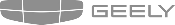 [Speaker Notes: ДОБРЫЙ ДЕНЬ УВАЖАЕМЫЕ ПАРТНЕРЫ. РАДА ВИДЕТЬ ВАС НА НАШЕЙ ПЕРВОЙ ДИЛЕРСКОЙ КОНФЕРЕНЦИИ.
СЕГОДНЯ Я РАССКАЖУ О ТОМ, ЧТО МЫ СДЕЛАЛИ, ЧТО ДЕЛАЕМ И ЧТО ПЛАНИРУЕМ СДЕЛАТЬ ДО КОНЦА ЭТОГО ГОДА!]
КАРТА ГОРОДА И ОСНОВНЫЕ ТОЧКИ ПРИТЯЖЕНИЯ КЛИЕНТОВ
Точки притяжения: крупные 
торговые центры, дилерские 
предприятия, крупные магистрали со значительным трафиком и т.п. 
Их значимость прописать ниже:
Карта 

(на карте 
обозначить расположение 
потенциального ДЦ и точки притяжения)
Комментарии:
G MOTORS KAZAKHSTAN
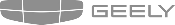 [Speaker Notes: ДОБРЫЙ ДЕНЬ УВАЖАЕМЫЕ ПАРТНЕРЫ. РАДА ВИДЕТЬ ВАС НА НАШЕЙ ПЕРВОЙ ДИЛЕРСКОЙ КОНФЕРЕНЦИИ.
СЕГОДНЯ Я РАССКАЖУ О ТОМ, ЧТО МЫ СДЕЛАЛИ, ЧТО ДЕЛАЕМ И ЧТО ПЛАНИРУЕМ СДЕЛАТЬ ДО КОНЦА ЭТОГО ГОДА!]
ИНФОРМАЦИЯ ПРО ПОТЕНЦИАЛЬНЫЙ ДЦ
План территории.
 
На генплане участка необходимо указать все линейные размеры и расстояние 
до главной дороги, заполнить таблицу экспликации с  указанием площадей. 
Указываются ВСЕ здания и площади (включая ДЦ и площади других брендов, если такие 
присутствуют на участке). Зоны Geely обозначаются графически.
Земельный участок, м2: 

Парковочные места 
отображаются поштучно

Парковочные места: 
Тест-драйв: 
Парковка персонал: 
Парковка сервисной зоны: 
Парковка склада новых авто:
Комментарии:
G MOTORS KAZAKHSTAN
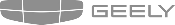 [Speaker Notes: ДОБРЫЙ ДЕНЬ УВАЖАЕМЫЕ ПАРТНЕРЫ. РАДА ВИДЕТЬ ВАС НА НАШЕЙ ПЕРВОЙ ДИЛЕРСКОЙ КОНФЕРЕНЦИИ.
СЕГОДНЯ Я РАССКАЖУ О ТОМ, ЧТО МЫ СДЕЛАЛИ, ЧТО ДЕЛАЕМ И ЧТО ПЛАНИРУЕМ СДЕЛАТЬ ДО КОНЦА ЭТОГО ГОДА!]
ИНФОРМАЦИЯ ПРО ПОТЕНЦИАЛЬНЫЙ ДЦ
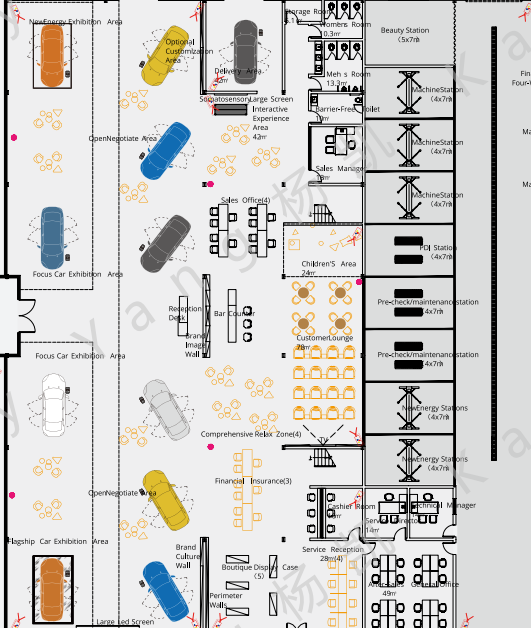 Схема автосалона
Салон, м2: 
Выставочная площадь, м2: 
Высота потолков, м: 
Клиентская зона, м2:

Сервисная зона, м2: 
Высота потолков, м: 
Кол-во подъемников, шт: 
Склад, м2: 
Технические помещения, м2: 

Кузовной, м2: 
Мойка на территории, шт:
пример
Комментарии:
G MOTORS KAZAKHSTAN
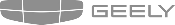 [Speaker Notes: ДОБРЫЙ ДЕНЬ УВАЖАЕМЫЕ ПАРТНЕРЫ. РАДА ВИДЕТЬ ВАС НА НАШЕЙ ПЕРВОЙ ДИЛЕРСКОЙ КОНФЕРЕНЦИИ.
СЕГОДНЯ Я РАССКАЖУ О ТОМ, ЧТО МЫ СДЕЛАЛИ, ЧТО ДЕЛАЕМ И ЧТО ПЛАНИРУЕМ СДЕЛАТЬ ДО КОНЦА ЭТОГО ГОДА!]
ФОТОГРАФИИ ПОТЕНЦИАЛЬНОГО ДЦ
Вид на фасад ДЦ и прилегающую территорию
Вид на противоположную сторону улицы
G MOTORS KAZAKHSTAN
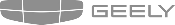 [Speaker Notes: ДОБРЫЙ ДЕНЬ УВАЖАЕМЫЕ ПАРТНЕРЫ. РАДА ВИДЕТЬ ВАС НА НАШЕЙ ПЕРВОЙ ДИЛЕРСКОЙ КОНФЕРЕНЦИИ.
СЕГОДНЯ Я РАССКАЖУ О ТОМ, ЧТО МЫ СДЕЛАЛИ, ЧТО ДЕЛАЕМ И ЧТО ПЛАНИРУЕМ СДЕЛАТЬ ДО КОНЦА ЭТОГО ГОДА!]
ФОТОГРАФИИ ПОТЕНЦИАЛЬНОГО ДЦ
Вид справа от ДЦ (прилегающая территория)
Вид слева от ДЦ (прилегающая территория)
G MOTORS KAZAKHSTAN
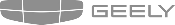 [Speaker Notes: ДОБРЫЙ ДЕНЬ УВАЖАЕМЫЕ ПАРТНЕРЫ. РАДА ВИДЕТЬ ВАС НА НАШЕЙ ПЕРВОЙ ДИЛЕРСКОЙ КОНФЕРЕНЦИИ.
СЕГОДНЯ Я РАССКАЖУ О ТОМ, ЧТО МЫ СДЕЛАЛИ, ЧТО ДЕЛАЕМ И ЧТО ПЛАНИРУЕМ СДЕЛАТЬ ДО КОНЦА ЭТОГО ГОДА!]
ФОТОГРАФИИ ПОТЕНЦИАЛЬНОГО ДЦ
Вид внутри ДЦ.
Сервисная зона.
G MOTORS KAZAKHSTAN
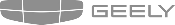 [Speaker Notes: ДОБРЫЙ ДЕНЬ УВАЖАЕМЫЕ ПАРТНЕРЫ. РАДА ВИДЕТЬ ВАС НА НАШЕЙ ПЕРВОЙ ДИЛЕРСКОЙ КОНФЕРЕНЦИИ.
СЕГОДНЯ Я РАССКАЖУ О ТОМ, ЧТО МЫ СДЕЛАЛИ, ЧТО ДЕЛАЕМ И ЧТО ПЛАНИРУЕМ СДЕЛАТЬ ДО КОНЦА ЭТОГО ГОДА!]
ФОТОГРАФИИ ПОТЕНЦИАЛЬНОГО ДЦ
Склад.
Кузовная.
G MOTORS KAZAKHSTAN
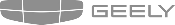 [Speaker Notes: ДОБРЫЙ ДЕНЬ УВАЖАЕМЫЕ ПАРТНЕРЫ. РАДА ВИДЕТЬ ВАС НА НАШЕЙ ПЕРВОЙ ДИЛЕРСКОЙ КОНФЕРЕНЦИИ.
СЕГОДНЯ Я РАССКАЖУ О ТОМ, ЧТО МЫ СДЕЛАЛИ, ЧТО ДЕЛАЕМ И ЧТО ПЛАНИРУЕМ СДЕЛАТЬ ДО КОНЦА ЭТОГО ГОДА!]
ГРАФИК РЕКОНСТРУКЦИИ
G MOTORS KAZAKHSTAN
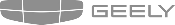 [Speaker Notes: ДОБРЫЙ ДЕНЬ УВАЖАЕМЫЕ ПАРТНЕРЫ. РАДА ВИДЕТЬ ВАС НА НАШЕЙ ПЕРВОЙ ДИЛЕРСКОЙ КОНФЕРЕНЦИИ.
СЕГОДНЯ Я РАССКАЖУ О ТОМ, ЧТО МЫ СДЕЛАЛИ, ЧТО ДЕЛАЕМ И ЧТО ПЛАНИРУЕМ СДЕЛАТЬ ДО КОНЦА ЭТОГО ГОДА!]
ОПЫТ КОМПАНИИ В АВТОБИЗНЕСЕ
G MOTORS KAZAKHSTAN
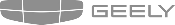 [Speaker Notes: ДОБРЫЙ ДЕНЬ УВАЖАЕМЫЕ ПАРТНЕРЫ. РАДА ВИДЕТЬ ВАС НА НАШЕЙ ПЕРВОЙ ДИЛЕРСКОЙ КОНФЕРЕНЦИИ.
СЕГОДНЯ Я РАССКАЖУ О ТОМ, ЧТО МЫ СДЕЛАЛИ, ЧТО ДЕЛАЕМ И ЧТО ПЛАНИРУЕМ СДЕЛАТЬ ДО КОНЦА ЭТОГО ГОДА!]
ФОТОГРАФИИ ДЕЙСТВУЮЩЕГО ДЦ ПОД УПРАВЛЕНИЕМ КАНДИДАТА
Вид на фасад ДЦ и прилегающую территорию
Вид внутри ДЦ: Зона ресепшн
[Speaker Notes: ДОБРЫЙ ДЕНЬ УВАЖАЕМЫЕ ПАРТНЕРЫ. РАДА ВИДЕТЬ ВАС НА НАШЕЙ ПЕРВОЙ ДИЛЕРСКОЙ КОНФЕРЕНЦИИ.
СЕГОДНЯ Я РАССКАЖУ О ТОМ, ЧТО МЫ СДЕЛАЛИ, ЧТО ДЕЛАЕМ И ЧТО ПЛАНИРУЕМ СДЕЛАТЬ ДО КОНЦА ЭТОГО ГОДА!]
ФОТОГРАФИИ ДЕЙСТВУЮЩЕГО ДЦ ПОД УПРАВЛЕНИЕМ КАНДИДАТА
Вид внутри ДЦ: Выставочные авто
Вид внутри ДЦ: Отдел продаж
G MOTORS KAZAKHSTAN
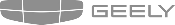 [Speaker Notes: ДОБРЫЙ ДЕНЬ УВАЖАЕМЫЕ ПАРТНЕРЫ. РАДА ВИДЕТЬ ВАС НА НАШЕЙ ПЕРВОЙ ДИЛЕРСКОЙ КОНФЕРЕНЦИИ.
СЕГОДНЯ Я РАССКАЖУ О ТОМ, ЧТО МЫ СДЕЛАЛИ, ЧТО ДЕЛАЕМ И ЧТО ПЛАНИРУЕМ СДЕЛАТЬ ДО КОНЦА ЭТОГО ГОДА!]
ФОТОГРАФИИ ДЕЙСТВУЮЩЕГО ДЦ ПОД УПРАВЛЕНИЕМ КАНДИДАТА
Вид внутри ДЦ: Зона сервиса
Вид внутри ДЦ: Склад
G MOTORS KAZAKHSTAN
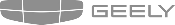 [Speaker Notes: ДОБРЫЙ ДЕНЬ УВАЖАЕМЫЕ ПАРТНЕРЫ. РАДА ВИДЕТЬ ВАС НА НАШЕЙ ПЕРВОЙ ДИЛЕРСКОЙ КОНФЕРЕНЦИИ.
СЕГОДНЯ Я РАССКАЖУ О ТОМ, ЧТО МЫ СДЕЛАЛИ, ЧТО ДЕЛАЕМ И ЧТО ПЛАНИРУЕМ СДЕЛАТЬ ДО КОНЦА ЭТОГО ГОДА!]
ИНВЕСТИЦИИ И ОБОРОТНЫЙ КАПИТАЛ
G MOTORS KAZAKHSTAN
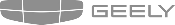 [Speaker Notes: ДОБРЫЙ ДЕНЬ УВАЖАЕМЫЕ ПАРТНЕРЫ. РАДА ВИДЕТЬ ВАС НА НАШЕЙ ПЕРВОЙ ДИЛЕРСКОЙ КОНФЕРЕНЦИИ.
СЕГОДНЯ Я РАССКАЖУ О ТОМ, ЧТО МЫ СДЕЛАЛИ, ЧТО ДЕЛАЕМ И ЧТО ПЛАНИРУЕМ СДЕЛАТЬ ДО КОНЦА ЭТОГО ГОДА!]
ПЛАН ПРОДАЖ
Предполагаемый план по выкупу автомобилей Geely у дистрибьютора на дилерский склад на следующие 12 месяцев 
с момента подписания договоров
Предполагаемый план по продажам автомобилей Geely клиентам на следующие 12 месяцев с момента подписания договоров
G MOTORS KAZAKHSTAN
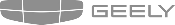 [Speaker Notes: ДОБРЫЙ ДЕНЬ УВАЖАЕМЫЕ ПАРТНЕРЫ. РАДА ВИДЕТЬ ВАС НА НАШЕЙ ПЕРВОЙ ДИЛЕРСКОЙ КОНФЕРЕНЦИИ.
СЕГОДНЯ Я РАССКАЖУ О ТОМ, ЧТО МЫ СДЕЛАЛИ, ЧТО ДЕЛАЕМ И ЧТО ПЛАНИРУЕМ СДЕЛАТЬ ДО КОНЦА ЭТОГО ГОДА!]
ВЛАДЕЛЬЦЫ БИЗНЕСА
G MOTORS KAZAKHSTAN
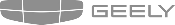 [Speaker Notes: ДОБРЫЙ ДЕНЬ УВАЖАЕМЫЕ ПАРТНЕРЫ. РАДА ВИДЕТЬ ВАС НА НАШЕЙ ПЕРВОЙ ДИЛЕРСКОЙ КОНФЕРЕНЦИИ.
СЕГОДНЯ Я РАССКАЖУ О ТОМ, ЧТО МЫ СДЕЛАЛИ, ЧТО ДЕЛАЕМ И ЧТО ПЛАНИРУЕМ СДЕЛАТЬ ДО КОНЦА ЭТОГО ГОДА!]
ИНФОРМАЦИЯ О ВЛАДЕЛЬЦЕ И СТАТУС ОБЪЕКТА
G MOTORS KAZAKHSTAN
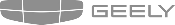 [Speaker Notes: ДОБРЫЙ ДЕНЬ УВАЖАЕМЫЕ ПАРТНЕРЫ. РАДА ВИДЕТЬ ВАС НА НАШЕЙ ПЕРВОЙ ДИЛЕРСКОЙ КОНФЕРЕНЦИИ.
СЕГОДНЯ Я РАССКАЖУ О ТОМ, ЧТО МЫ СДЕЛАЛИ, ЧТО ДЕЛАЕМ И ЧТО ПЛАНИРУЕМ СДЕЛАТЬ ДО КОНЦА ЭТОГО ГОДА!]
СПИСОК ДОПОЛНИТЕЛЬНЫХ ДОКУМЕНТОВ (ПО ЭЛЕКТРОННОЙ ПОЧТЕ)
G MOTORS KAZAKHSTAN
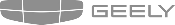 [Speaker Notes: ДОБРЫЙ ДЕНЬ УВАЖАЕМЫЕ ПАРТНЕРЫ. РАДА ВИДЕТЬ ВАС НА НАШЕЙ ПЕРВОЙ ДИЛЕРСКОЙ КОНФЕРЕНЦИИ.
СЕГОДНЯ Я РАССКАЖУ О ТОМ, ЧТО МЫ СДЕЛАЛИ, ЧТО ДЕЛАЕМ И ЧТО ПЛАНИРУЕМ СДЕЛАТЬ ДО КОНЦА ЭТОГО ГОДА!]